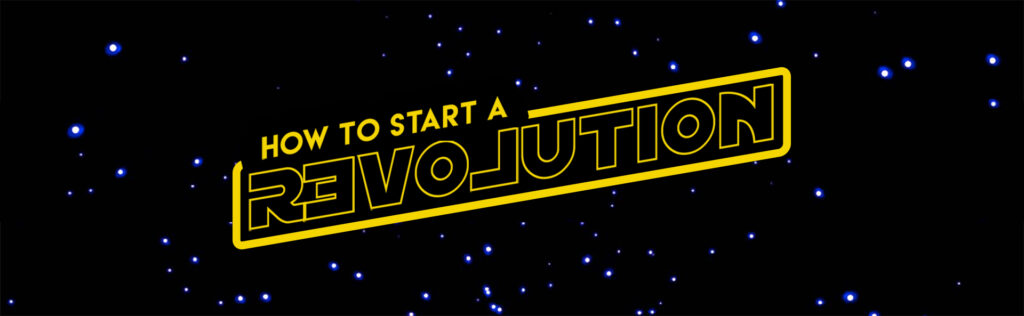 My Travel Discovery

What discovery have you made in your travels?   
Is there a travel destination you remember for being particularly interesting because of what you discovered there about the local culture?   

Share your travel discovery with the group!
On Sunday, Ken defined a worldview as a collection of attitudes, 
values, stories and expectations about the world around us, 
which inform our every thought and action. It is expressed in ethics, 
religion, philosophy, scientific beliefs and so on.    

Why is understanding about worldview so important 
when it comes to sharing the Good News about Jesus?
READ ACTS: 17:16-34
 
What do you note about Paul’s approach 
to understanding the worldview of Athens?    

What did he do to understand?
The Gospel is a powerful message, not just for individual peace, 
but to change our world in the marketplace of ideas.  

Why is this important for us to remember?
Looks again at Acts 17:22-23.   

 How did Paul use the Athenian’s altar to the UNKNOWN GOD 
to begin to build his case for his God?
In Paul’s sharing of the GOOD NEWS in Acts 17, 
he teaches that God is our Creator, Self-Sustaining, 
Sustainer, Sovereign, Knowable, our Judge and our Saviour.   

How might this template help give you confidence 
in sharing the GOOD NEWS of Jesus?
PRAYER REQUESTS
 
This week, let’s pray for Celebrate Recovery’s national Canadian and Cambodian ministries.   

- We praise God and ask for prayer for the groups that are running online, new groups starting  & for the people getting connected into CR. www.celebraterecovery.ca 
 
- For leadership and encouragement for the smaller groups and groups in the Northern Regions of Canada especially, that have struggled to remain meeting in person or online.
 
- For additional leaders to meet the needs in Phnom Penh, Cambodia. Also, for the prisoners in Cambodia and Canada, that have not been able to have volunteers or visitors to come in, that the Christians inside would rise up to serve one another.